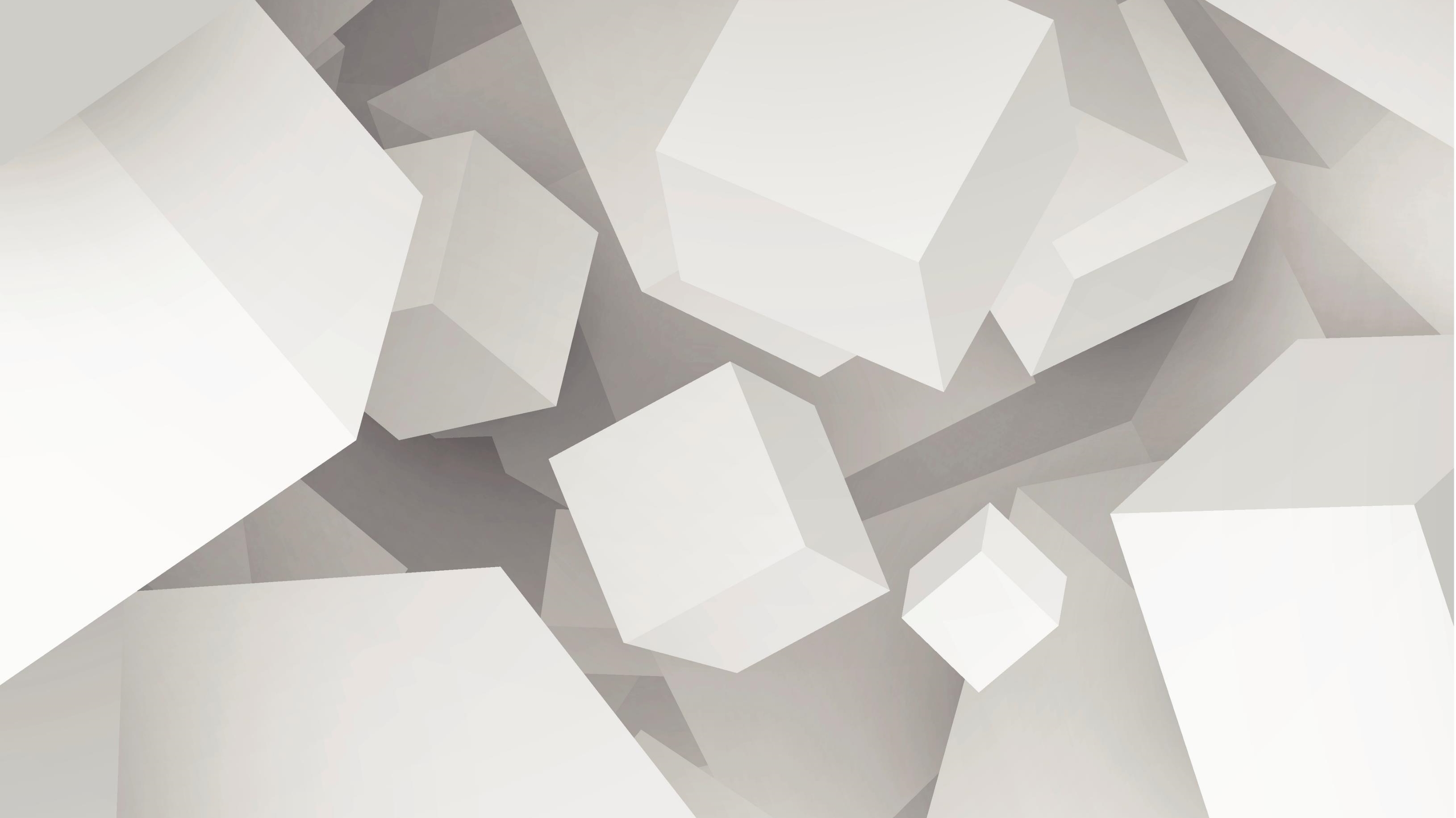 به نام خدا محمد عرفان داودی هستم تحقیق من درباره اکستنشز در داخل کروم است
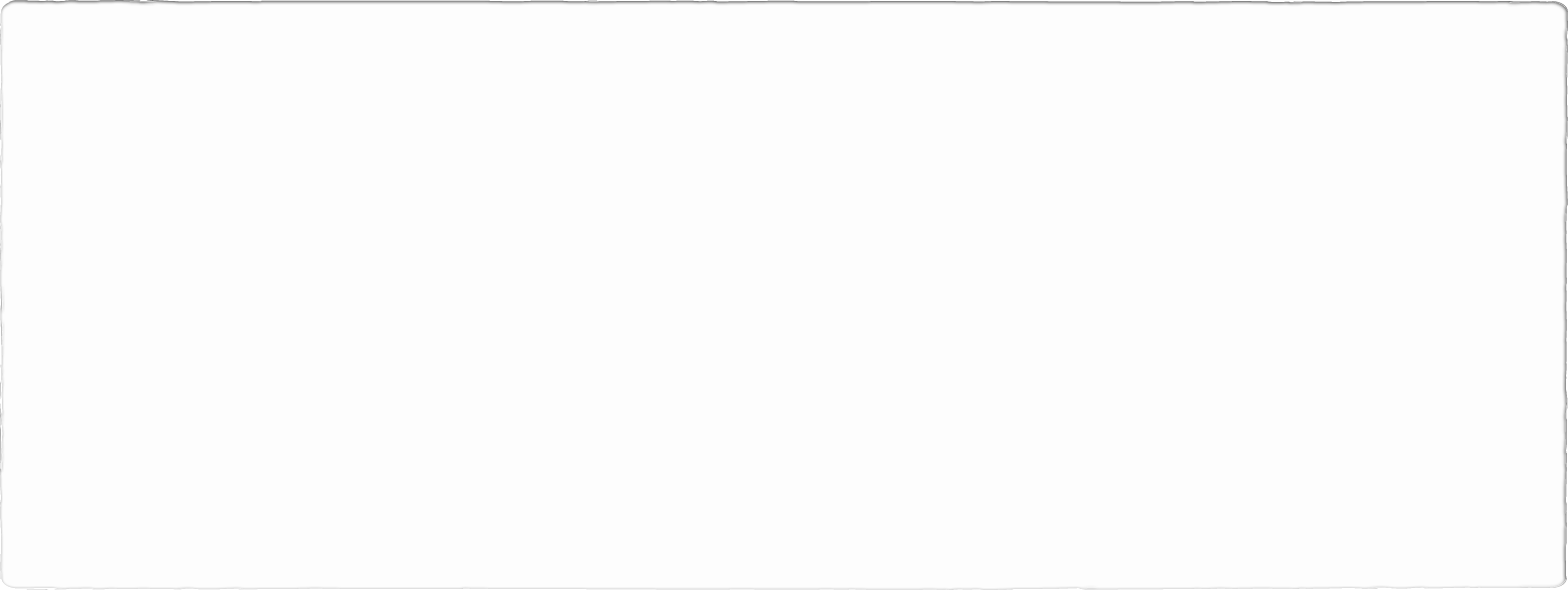 یک خورده بیشتر آشنا شویم
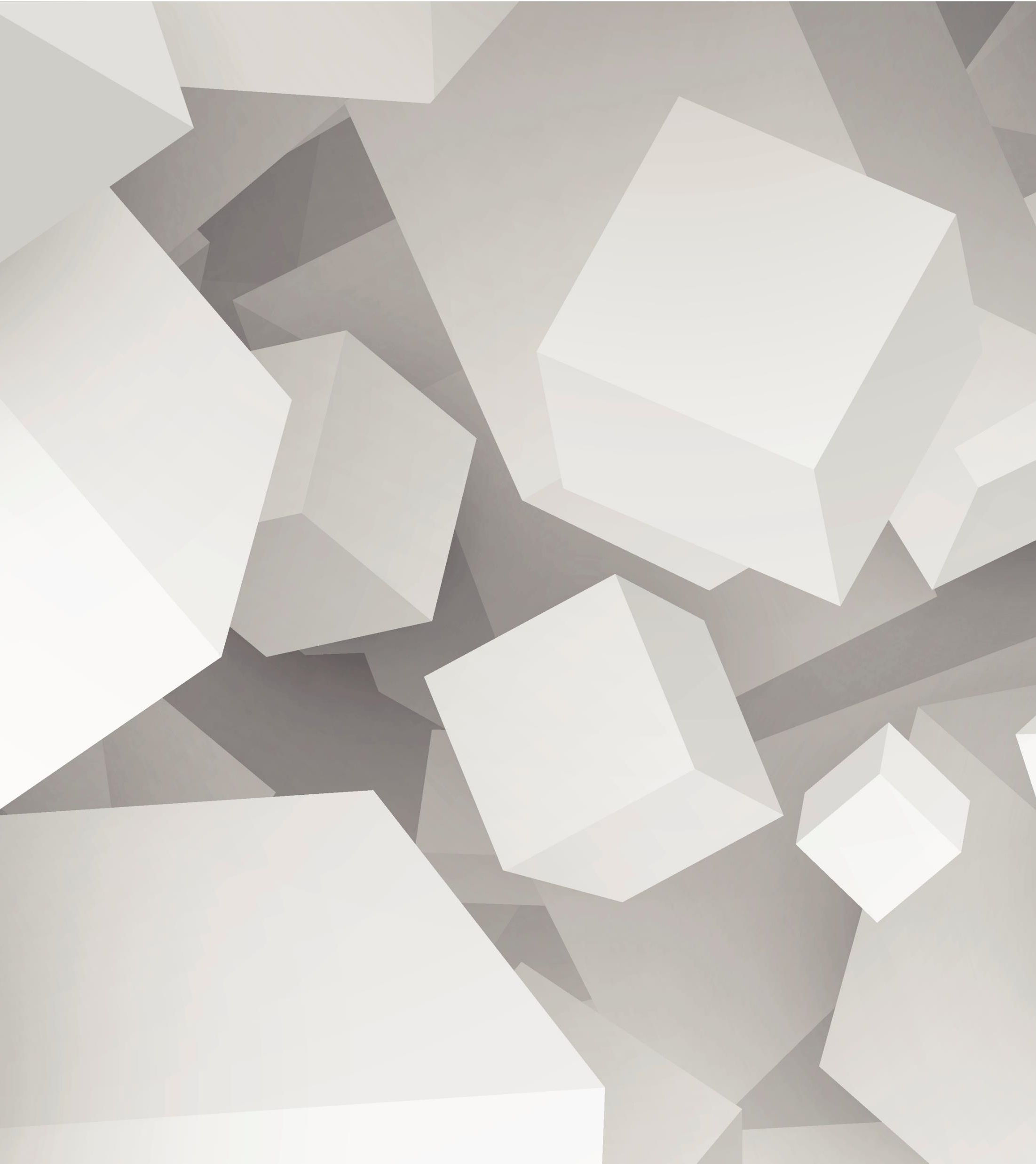 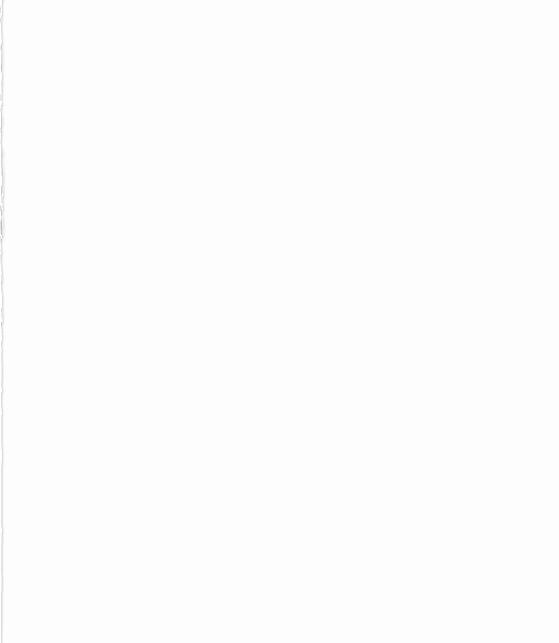 Simple Calculator آیکون
مشخصات  Simple Calculator
Version
6.210,000+ users
Size
< 1 MB
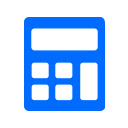 ویس کاربردی
با تشکر از شما
پایان